Annual General Meeting 2024
Annual General Meeting
Welcome to 2024 AGM for the RCEA
The AGM is hybrid event.
Voting is only available for those who are in-person.
However, if there are any objections from on-line, please raised the objection within the chat.
[Speaker Notes: Online attendees MUTED]
Agenda for the Annual General Meeting
Apologies
Deaths, Resignations and New Members
2023 Minutes
Financial and Membership Report
Chair’s Report
Elections
Apologies
Mervyn Carter  
David Hill Smith  
Andy Savage
RCEA - Deaths, Resignations & New Members
Deaths, Resignations and New Members
Deceased members
Data since last AGM on 27 April 2024:
No of deaths = 3 
No of resignations = 22
No of new joiners = 50
We invite a one-minute silence to reflect on the service of our deceased members
Minutes of the last AGM (1)
RAILWAY CIVIL ENGINEERS’ ASSOCIATION

Minutes of the Annual General Meeting 2023

Held Thursday 27 April 2023.
 
Apologies for Absence
 
Apologies were received and noted at the meeting. Apologies and attendees are attached at Appendix A.
 
Deaths and Resignations
 
Membership numbers, deaths and resignations were noted as attached at Appendix B.
 
Minutes of the last Annual General Meeting (28 April 2022)
 
The minutes from the 2022 AGM were agreed by those present as an accurate record of proceedings.
Proposer – Andrew Boagey
Seconder – Stephen McCormick
 
Matters Arising 
 
It was agreed that all matters for discussion would be covered under the Chair’s report.
 
Chair’s Report
 
The Chair gave a presentation to the AGM. Refer to the attached Chair’s presentation.
Accounts for 2022

The Secretary (Treasurer) presented the end of year accounts at December 2022 to the AGM.
 
Refer to the attached Secretary’s report as part of the Chair’s presentation.
 
The accounts for 2022 were agreed by all present.
 
Proposer – Tim Kendell
Seconder – Malcolm Pearce
 
It was agreed that there should be no change to the subscription rates for 2024.
 
Proposer – Bruce Simpson
Seconder – Ralph Bayley
 
Election of Chair for 2023/24 
 
Stephen McCormick was proposed as Chair for a one-year period..
 
All those present agreed.
 
Election of Deputy Chair for 2023/24  
 
Andrew Boagey was proposed as Deputy Chairman for a one-year period.
 
Proposer – David Coles
Seconder – Tim Kendell
 
All those present agreed.
Minutes of the last AGM (2)
Any Other Business

Tim Kendell requested that the RCEA acknowledged the contribution of the following Engineers to the Railway Industry.  Both Engineers have recently passed away:

Philip Rees OBE – Chief Engineer of BR(GW) from 1976 to 1983
Ken Hayson – Assistant Chief Engineer of Southern

Date of 2024 AGM

Date of 2024 AGM – Thursday 25 April, 5pm.
Election of Secretary for 2023/24 

Jian Li Chew was proposed as Secretary (Treasurer) for a one-year period.
 
All those present agreed.
 
Election of Management Committee for 2023/24  
 
The following nominees were proposed for election to the RCEA Management Committee:
 
David Coles, Gabriel Azevedo, Gavin Jessamy, Tom Bates, Bruce Simpson.
 
All those present agreed.
 
Election of Membership Secretary for 2023/24  
 
Chris Wheeldon was proposed as Membership Secretary for 2023/4.
 
All those present agreed.
 
Appointment of Examiners

Simon Blanchflower and Andy Savage were proposed as Internal Examiners for 2023/24.

All those present agreed.

2023/24 Programme

Details of forthcoming events are published on the RCEA website.
Appendix A 

Apologies to the AGM are listed below:
Bill Pilkington
Andy Savage 
Martyn Back 
David Hill Smith 
Simon Blanchflower

Member Attendees
Jonathan Gammon
Tim Kendell
Ralph Bayley
Tony Roberts
Malcolm Pearce
Bruce Simpson
Lewis Cawte
Committee Members 
Jonathan Buttery
Jian Li Chew
Andrew Boagey
David Coles
Chris Wheeldon
Stephen McCormick 

On-Line Attendees
Paul Evans
Carlo Borri
Chris Hyde
Minutes of the last AGM (3)
Appendix B

Category 			No 	
Graduate & Students 		9 	
Honorary 			26 	
Retired 			69 	
Standard 			286 	
Young Professional 		17 	
Total 			40
Membership data as at 5/4/2023

Number of deceased members since last AGM = 6

Mr AMJ Wood – joined 1999 	
Mr JW Doidge CEng MICE 	
Mr DH Stuckey – joined 1999 	
Dr WJ Harvey BSc PhD CEng FICE MIStructE – joined 2004 	
Mr I R Clough CEng MICE – joined 1999 	
Mr RW Collingwood BSc CEng FICE – joined 1999 	

Resignations since last AGM = 4
New members since last AGM = 32
Minutes of the last AGM
Proposer

Seconder
Agree the minutes of the last AGM
Yes

No
Financial and Membership Report
Presented by:
Jian Li Chew, Honorary Secretary (Treasurer)
2023 Performance
Factors behind difference in forecast budget and actual finances:
Subscription income £166 higher than forecast due to increase in membership.
Increase in the ICE bank account’s interest rate, producing £932 in interest income compared to the forecast of £262.
Expenditure on committee and events £944 lower than forecast.
Expenditure on admin charges £131 lower than forecast.
2024 Forecast
Income: 			£  7,159	(Membership fees and interest)
Expenditure: 		£10,547	(High estimate of events expenses)
Deficit:		         (£  3,389)
End-of-year Balance: 	£23,892

Forecast allows for: 
April 2024 Annual Seminar and AGM
Jan, Jun, Oct and Nov 2024 vents outside London, accounting for venue hire, refreshments and committee members’ travel and accommodation costs
Feb, May and Sep 2024 events in ICE London
Dec 2024 Christmas Social
Online management committee meetings
Long-term financial sustainability
Current membership fees are ~35% of historic levels, and were lowered in 2021 to account for COVID impact.
Current reserves very sustainable, but fees likely to need to rise in the near future due to return of in-person events and events held outside of London.
RCEA Committee to keep track of income and expenditure. Propose that £20,000 is the level below which a warning is sounded.
Sensitivity analysis of membership fee income
Treasurer recommends that any future membership fee increase shall be to the 45% level.
(*) Total number of members table is the forecast membership for 2024, not the actual membership.
Proposer to 2023 Accounts
Proposer

Seconder
Agree the 2023 accounts
Yes

No
RCEA Membership (April 2024)
[Speaker Notes: 16 New Members, 6 Resignations]
RCEA Membership Fees
Graduate Membership
Graduate Member of the ICE (GMICE) or meet equivalent requirements. 
£8.75 for year 2023
Ordinary Membership
Member or Fellow of the ICE (MICE or FICE) or satisfy RCEA as to suitability. 
£18.50 for year 2023
Retired Members
Open to all retired professionals. 
£5.50 for year 2023

Student Member of ICE
Free
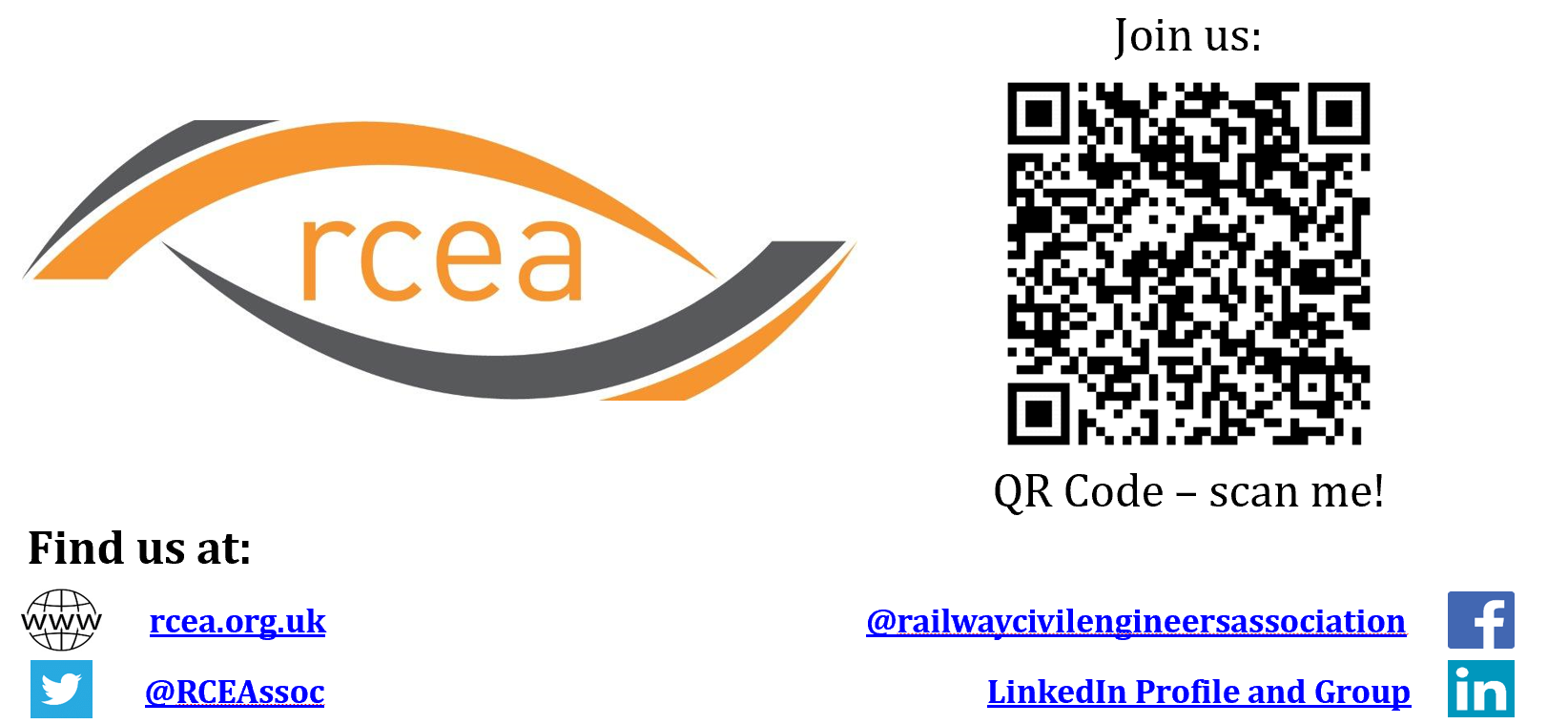 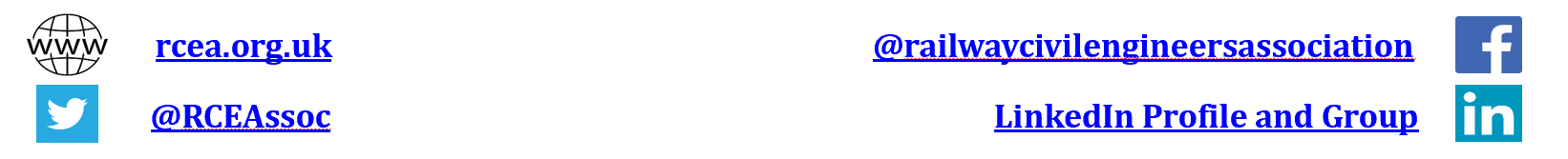 Proposer to 2024 Membership Fees
The Committee asks the AGM to agree that the membership subscription renewal fees for 2024 will remain at the current level.  
The Honorary Secretary (Treasurer) has proposed that due to the healthy reserves of the RCEA, that there is no current need to review the fees.
This will be reviewed again next at the 2025 AGM.
Proposer
Seconder
2024 Membership Fee Proposal
Yes

No
Chairperson’s Report
Presented by:
Steve McCormick, Chairperson
Chairpersons Report 2024
Strategy:
Going forward, ICE have cut meeting room availability for RCEA at GGS by 50%, from 10 to 5. These cuts don’t just affect RCEA and are a result of reduced in-person attendance and success of hybrid events.
RCEA have responded to this by increasing number of meetings in the regions.
RCEA have also introduced lunch and learn sessions in response to members who stated that we needed to look at different days and times rather than the usual Thursday evening meetings. 

AGM Review
Membership Numbers
Range of Events
Committee
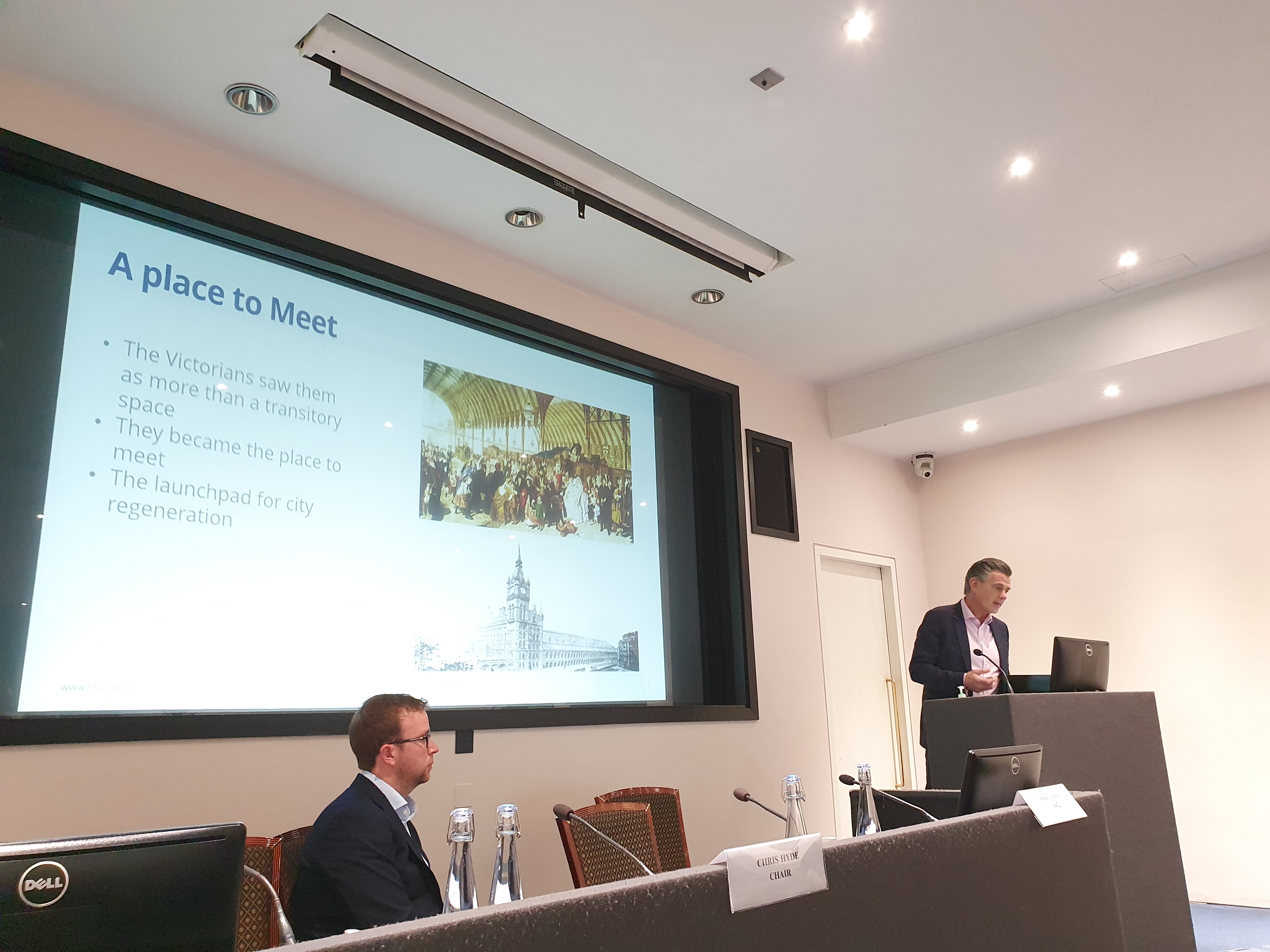 RCEA Events held in 2023-2024
22 June 2023 - London
Affordable Electrification: Reducing the Amount of Civil Engineering Required
25 May 2023 - York
Transpennine Route Upgrade – East of Leeds: On Track to Better
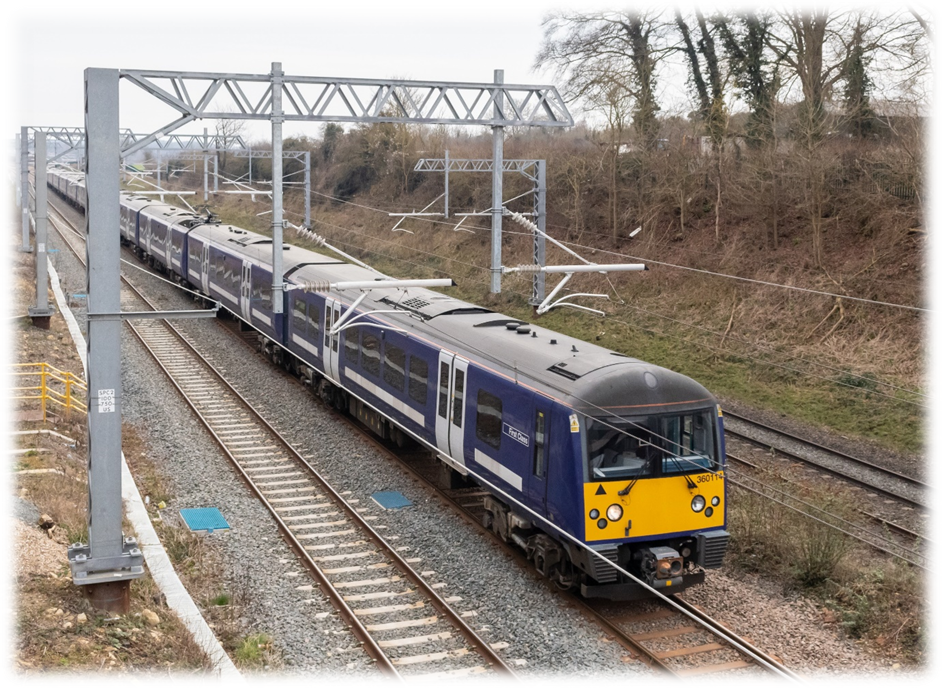 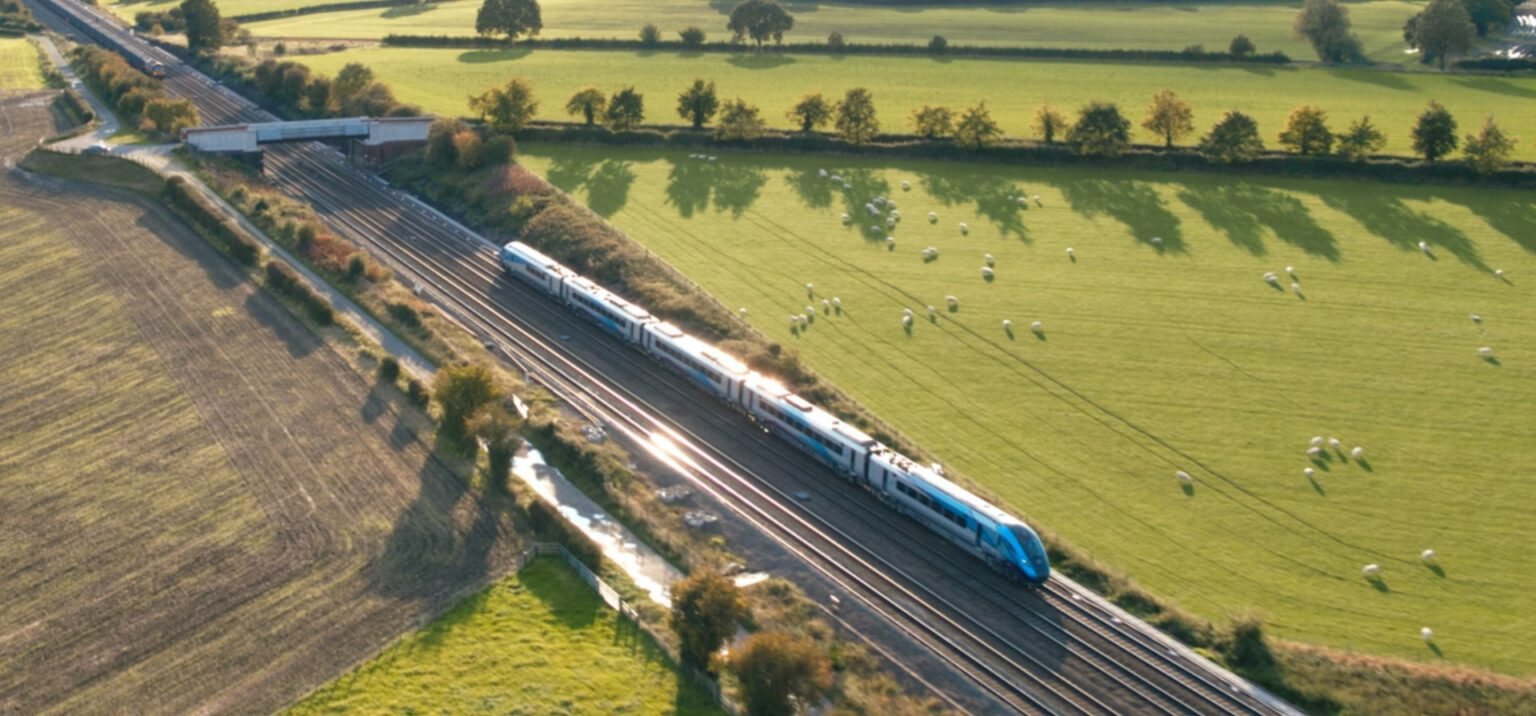 RCEA Events held in 2023-2024
26 October 2023 - London
Hook Emergency Embankment Scheme: Geotech Delivery
20 September 2023 - York
Reopening and Derationalising the North East’s Railways
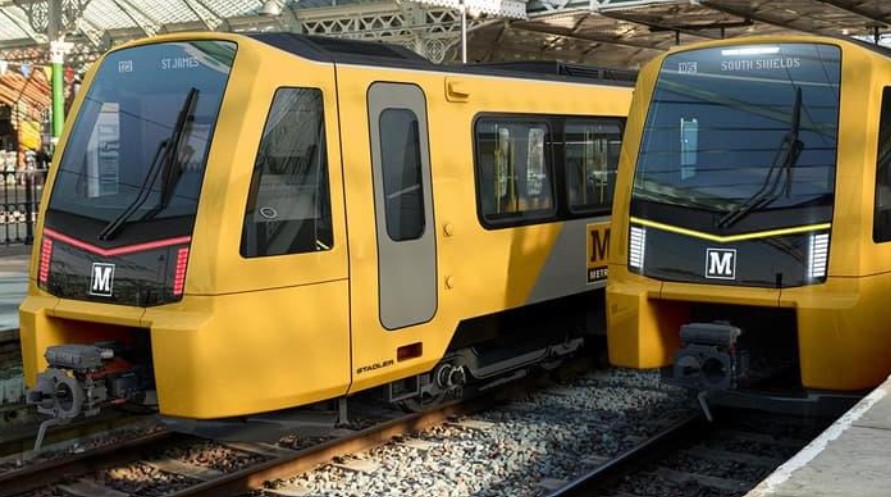 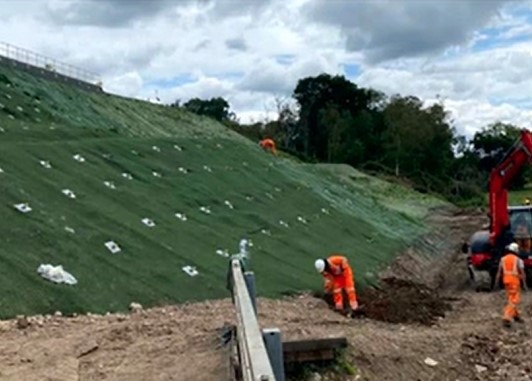 RCEA Events held in 2023-2024
5 December 2023 - London
Safety Never Stops – 200 years of Safety on the Railway
23 November 2023 - London
Innovations in Low Carbon, Low-Cost Design: Composites in Rail Electrification
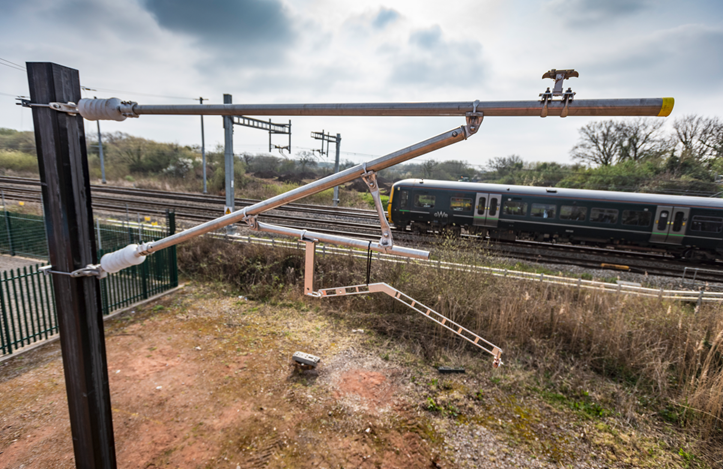 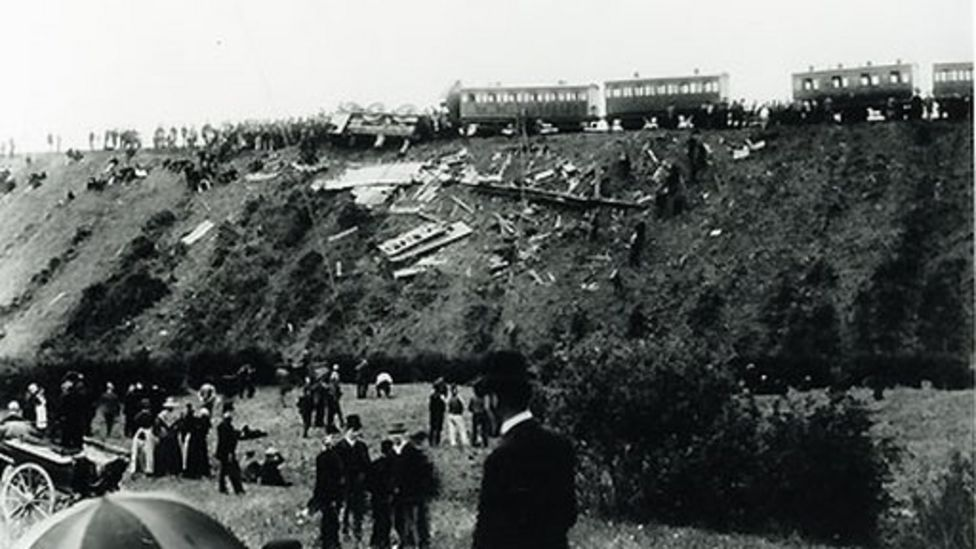 RCEA Events held in 2023-2024
22 February 2024 - London
US Railroad Station Design: What do you Think?
25 January 2024 - Glasgow
Installation of the 5,000t Ravenscraig Rail Bridge
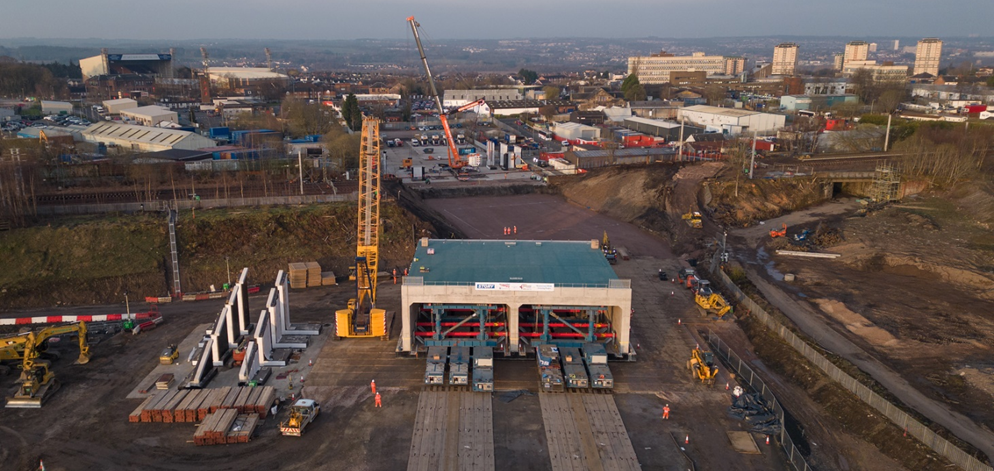 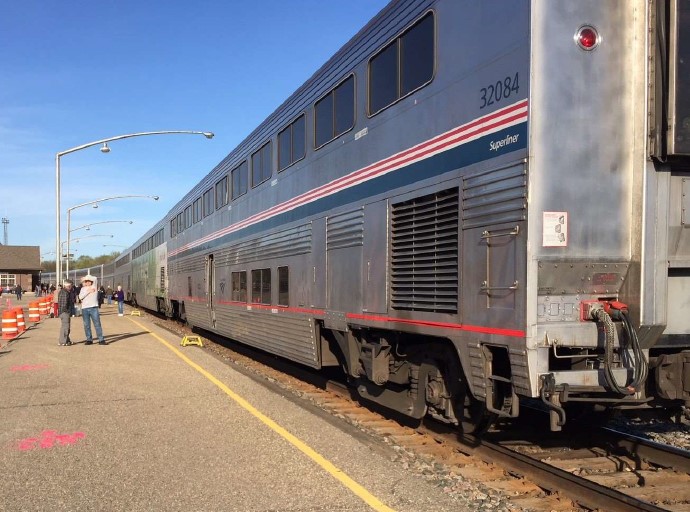 RCEA Events held in 2023-2024
9 April 2024 – Lunch and Learn
Tactile Paving in Stations
12 March 2024 – Lunch and Learn
Approach to Fire Safety Design for Station Schemes
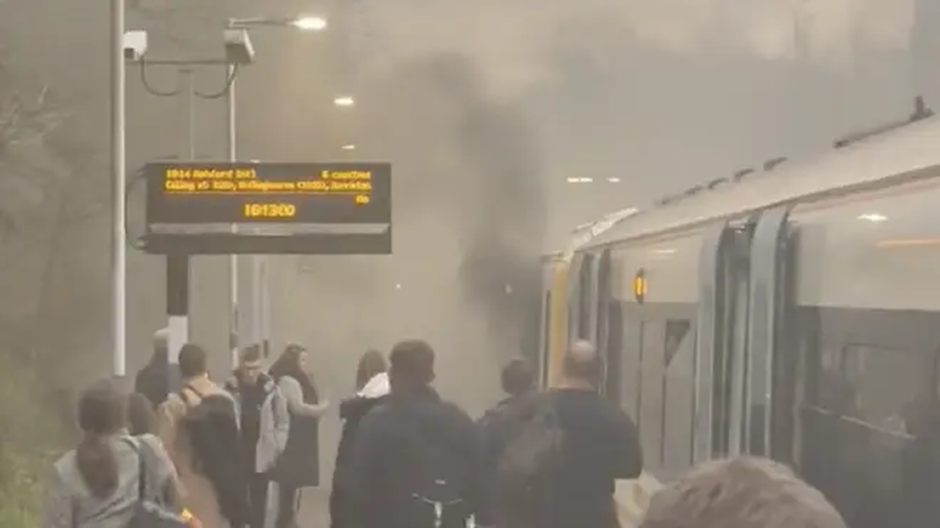 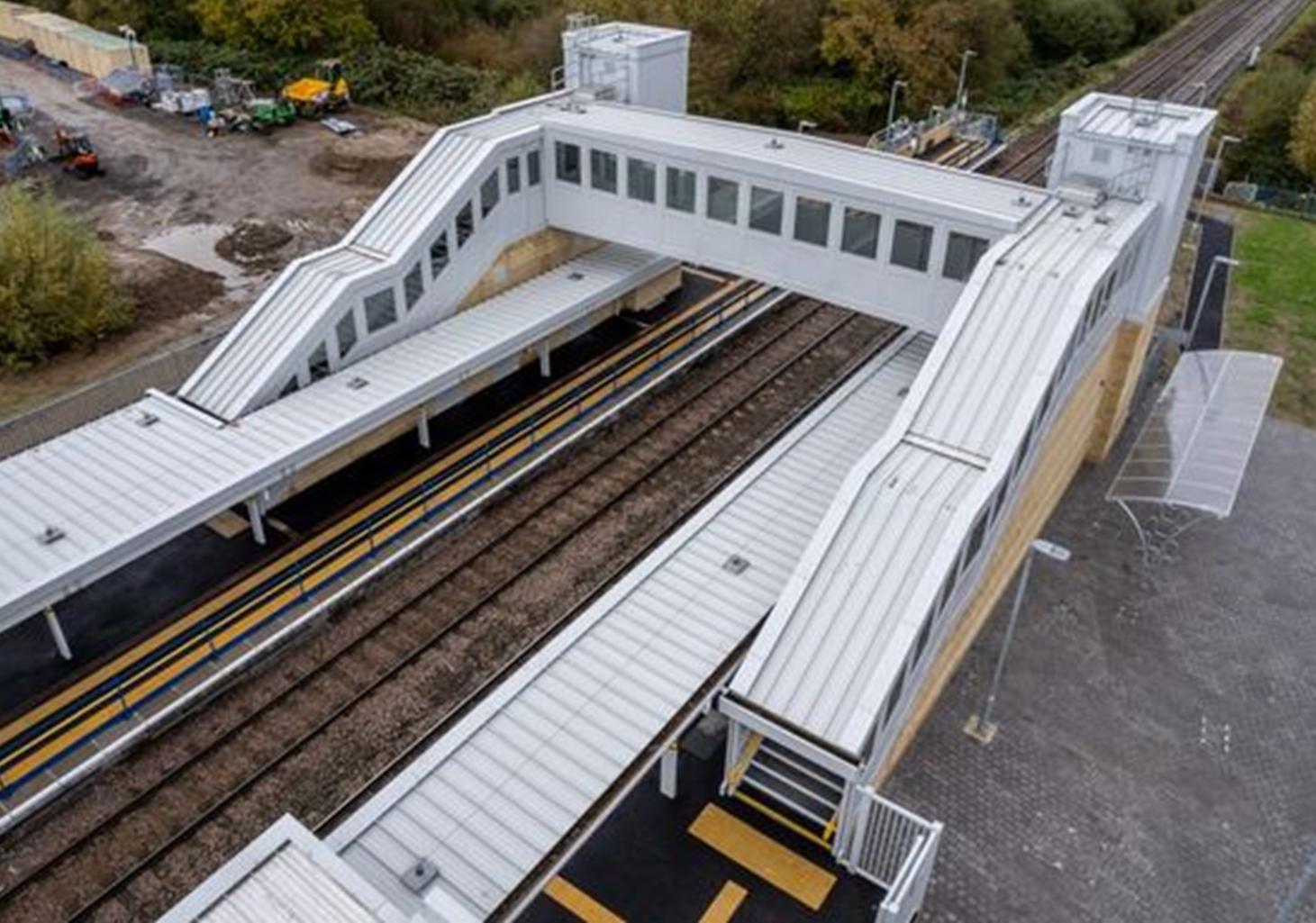 RCEA Events held in 2023-2024
25 April 2024 – London
RCEA Annual Conference: Environmental Challenges for Major Transport Infrastructure Projects
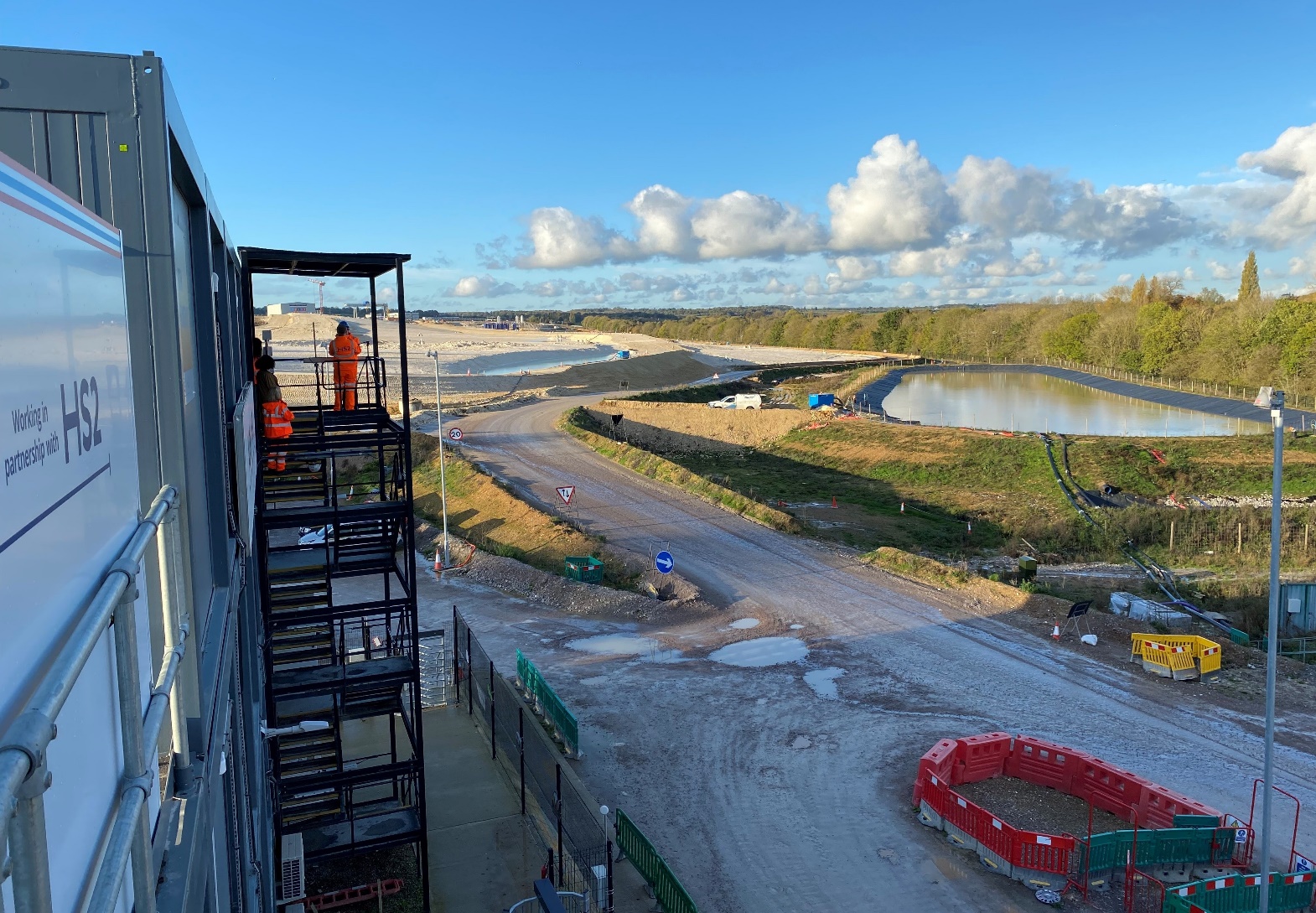 Elections – 2024/25
Chair
Deputy Chair
Honorary Secretary
Committee
Membership Secretary
Examiners
Nominations from the floor?
Agree to elect Steve McCormick to Committee Chair for 2024/25
Yes

No
Unfortunately, we gave not received any nominations for Deputy Chair for 2024/25. Do we have any nominations from the floor?
Yes

No
Agree to elect Jian Li Chew to Honorary Secretary for 2024/25
Yes

No
Agree to elect the following to the Management Committee for 2024/25David Coles, Tom Bates, Bruce Simpson
Yes

No
[Speaker Notes: ALSO 2 CO-OPTED MEMBERS: ALI AHMED (Graduate, Costain) and STEVE McCORMICK onto committee. (ONLY NEED VOTE FOR 6 STATUTORY PLACES)]
Agree to appoint Chris Wheeldon to Membership Secretary for 2023/24
Yes

No
Agree to appoint Simon Blanchflower and Andy Savage as External Examiners for 2023/24
Yes

No
Any Other Business?
Thank you…
See you at next meeting and at AGM next year… April 2025